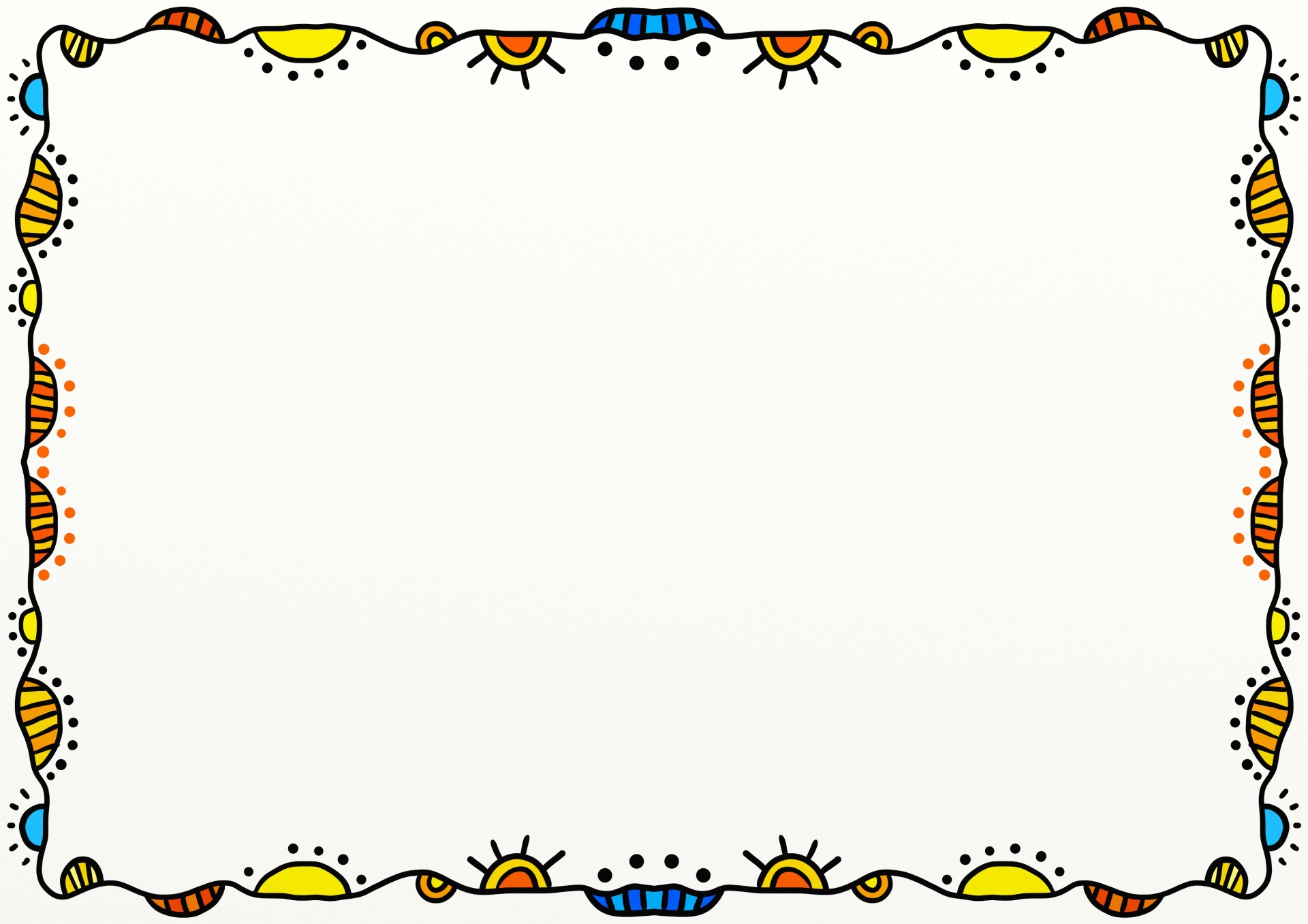 Community
Long Branch 
Monmouth County
31,952 people living there (Point2homes.com)
18.2% poverty rate (datausa.io)
70.28% are U.S. born citizens, 12.74% citizens are not U.S. born, and 16.98% are not citizens (point2homes.com)
56.0% white, 23.0% Hispanic, 12.9% black or African American, 2.0% Asian, and 6.0% other (bestneighborhood.org)
Brain Break Math Edition 
Leigh McMahon
Monmouth University
Understandings
I learned from this experience to be more creative and flexible 
I also learned how to work with a different group of students then I am traditionally with
This experience gave me the opportunity to see and work with students whose disabilities were discussed throughout the course
Overview of classroom
8th grade math classroom 
8 students
Layout is always changing 
Chromebooks
Description of Students
4 female and 4 male students
All students have disabilities 
Math IEP
Impacts
Created professional relationships with my cooperating teacher and her students 
Showed students that learning math isn’t always just taking notes
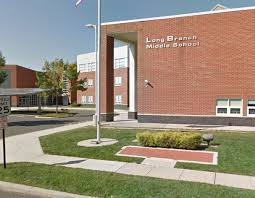 Course and project
EDS 330 Foundations of Special Education
My project was created to help foster students’ understanding of math concepts by being taught in an untraditional way… by playing math games!
Equation Jenga, equation race, and equation debate
Future Goals
I plan on continuing to grow based on learning by trying to learn everything that I can in order to make myself a better educator for my students.
An area that I specifically want to keep working on is learning different teaching techniques for different subjects
Overview of School
Long Branch Middle School
Grades 6-8
1,121 students
47% female students and 53% male students
11 to 1 student teacher ratio
22.7% white, 58.3% Hispanic or Latino, 15.0% Black or African American, and 3.4% are two or more races (usnews.com)
My role
Created math games 
Helped students with in-class activities 
Helped students understand concepts being taught
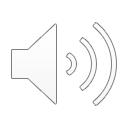 [Speaker Notes: https://legalherald.com/long-branch-nj-long-branch-middle-school-teacher-charged-for-soliciting-an-underaged-child/ - picture of school]
Sources
https://bestneighborhood.org/race-in-long-branch-nj/
https://www.point2homes.com/US/Neighborhood/NJ/Monmouth-County/Long-Branch-Demographics.html
https://datausa.io/profile/geo/long-branch-nj
https://www.usnews.com/education/k12/new-jersey/long-branch-middle-school-265282
https://legalherald.com/long-branch-nj-long-branch-middle-school-teacher-charged-for-soliciting-an-underaged-child/